29 сентября в группе «Ромашка» прошло 
родительское собрание.
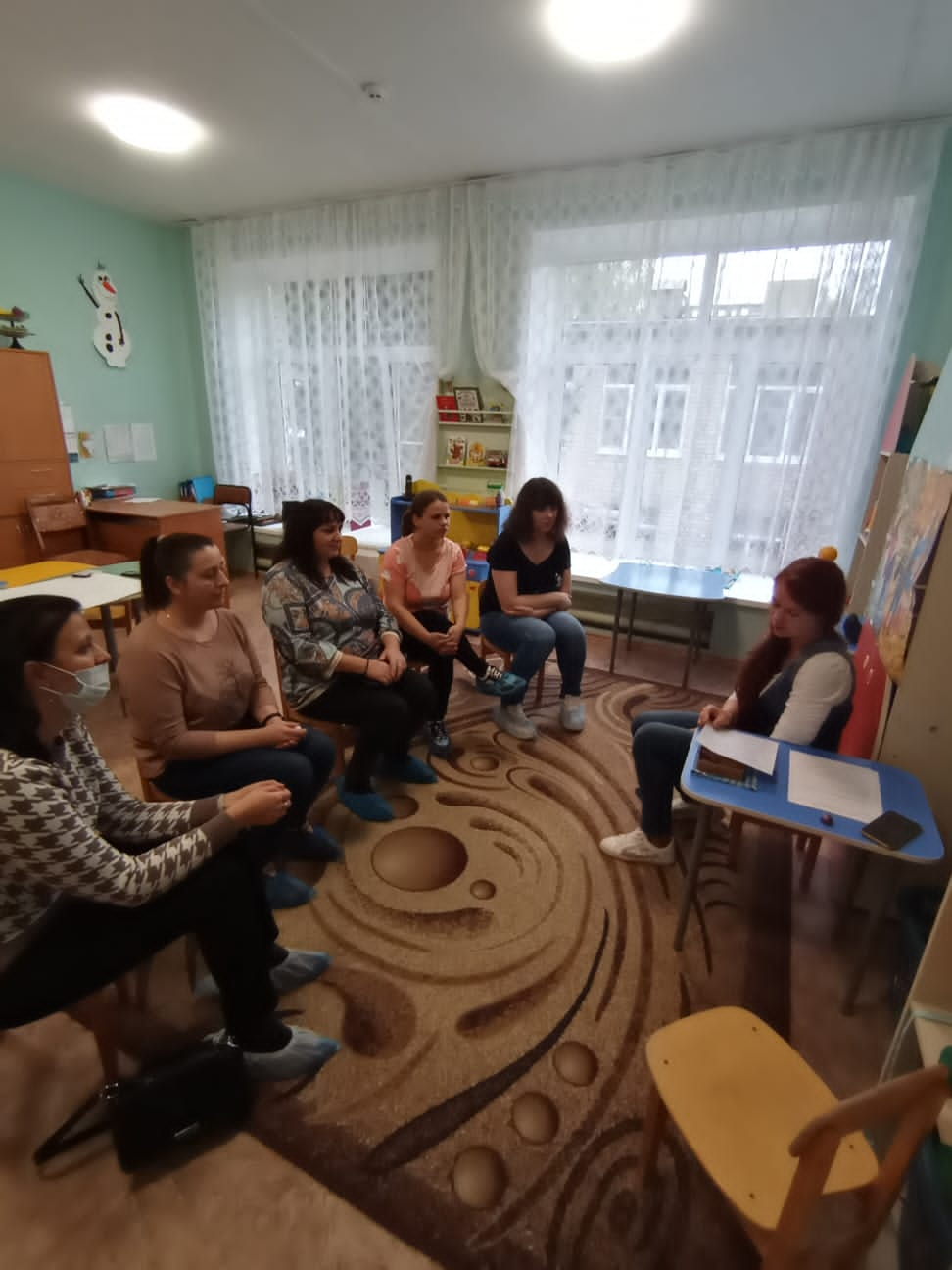 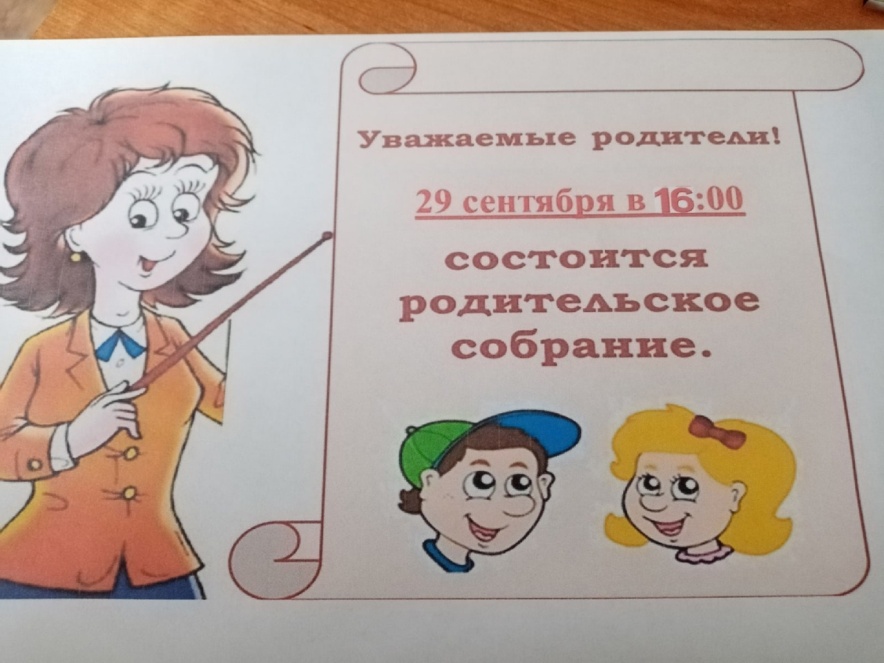 В этом году педагоги рады приветствовать в группе новых детей и их родителей. 
           Учитель – дефектолог
           Маркузина Екатерина                    и воспитатель 
           Викторовна                               Новикова Светлана                       
                                                                            Вячеславовна       
         
                рассказали родителям об адаптации         
      воспитанников к новой группе, итогах 
      мониторинга развития детей, образовательном                 
                        процессе  и режиме дня. 

А для  формирования дружного родительского коллектива педагоги провели веселые игровые минутки.
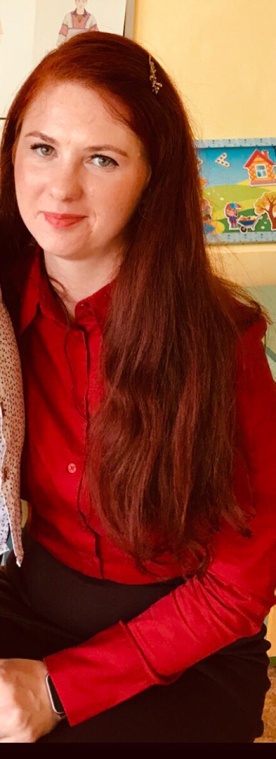 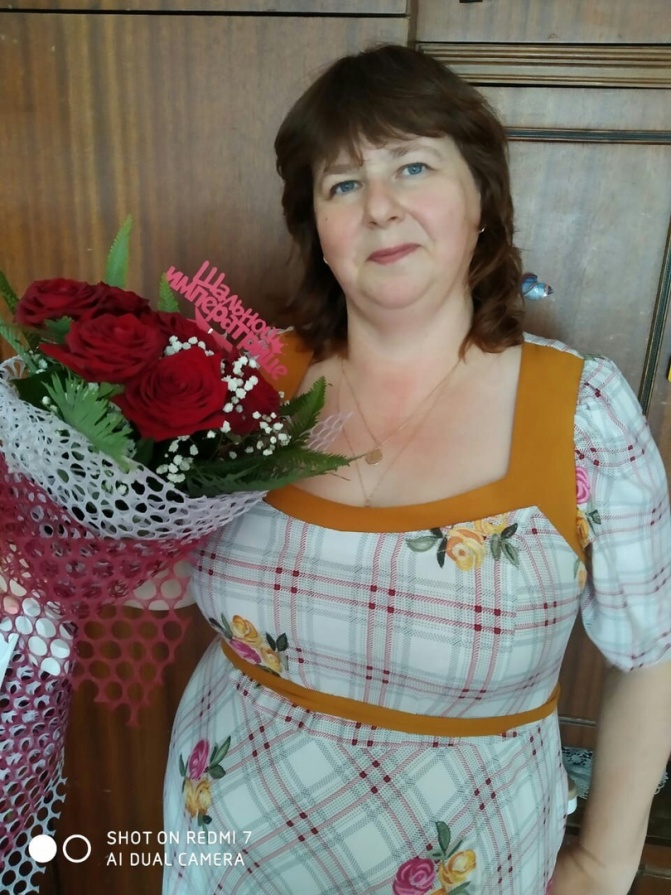 Игра «Комплименты» была первой: педагоги и мамы знакомились, угощали друг  друга сладкими подарками, выражая радость от встречи. Обязательным условием было сказать комплимент тому, кого угощаешь.
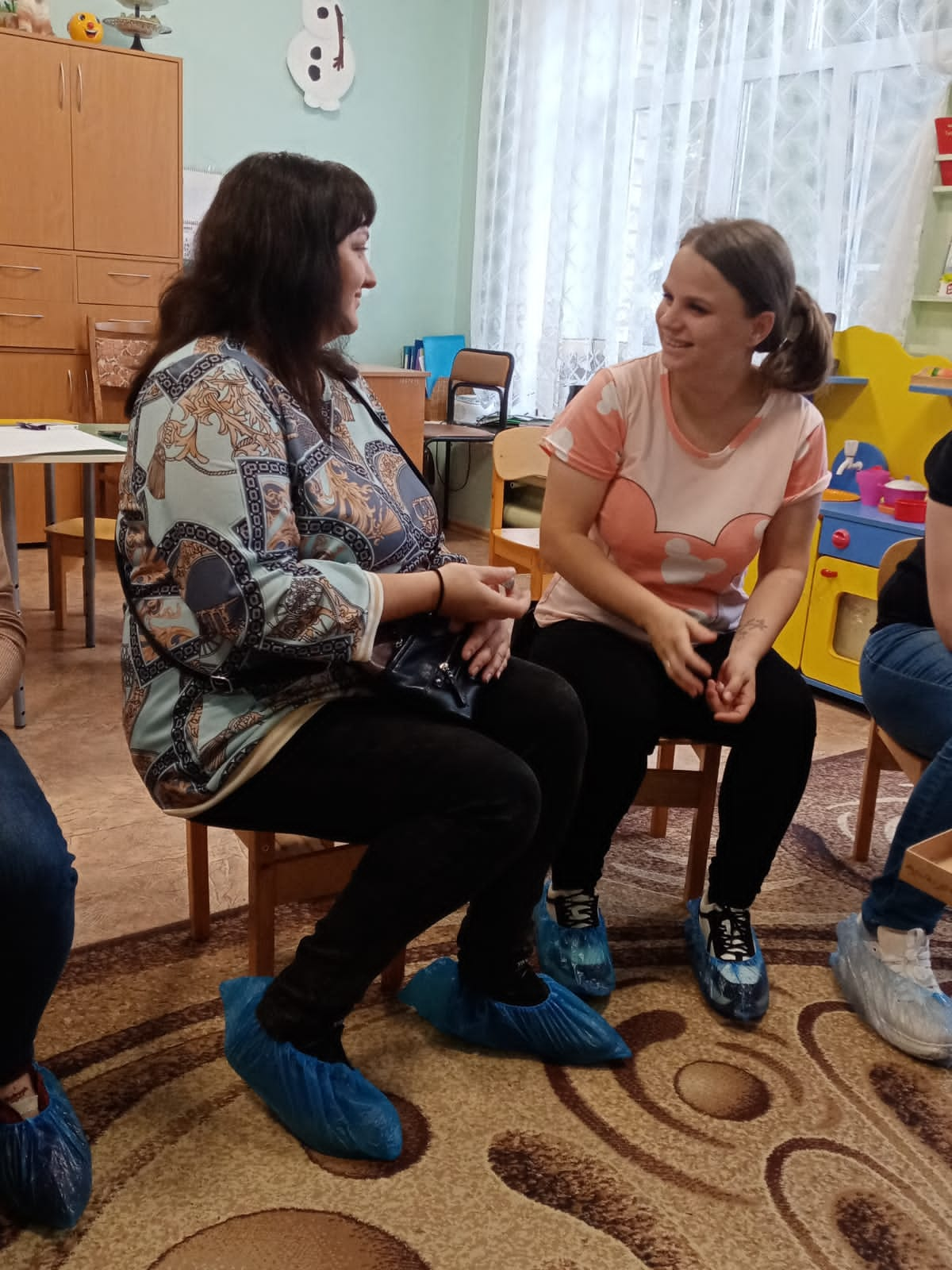 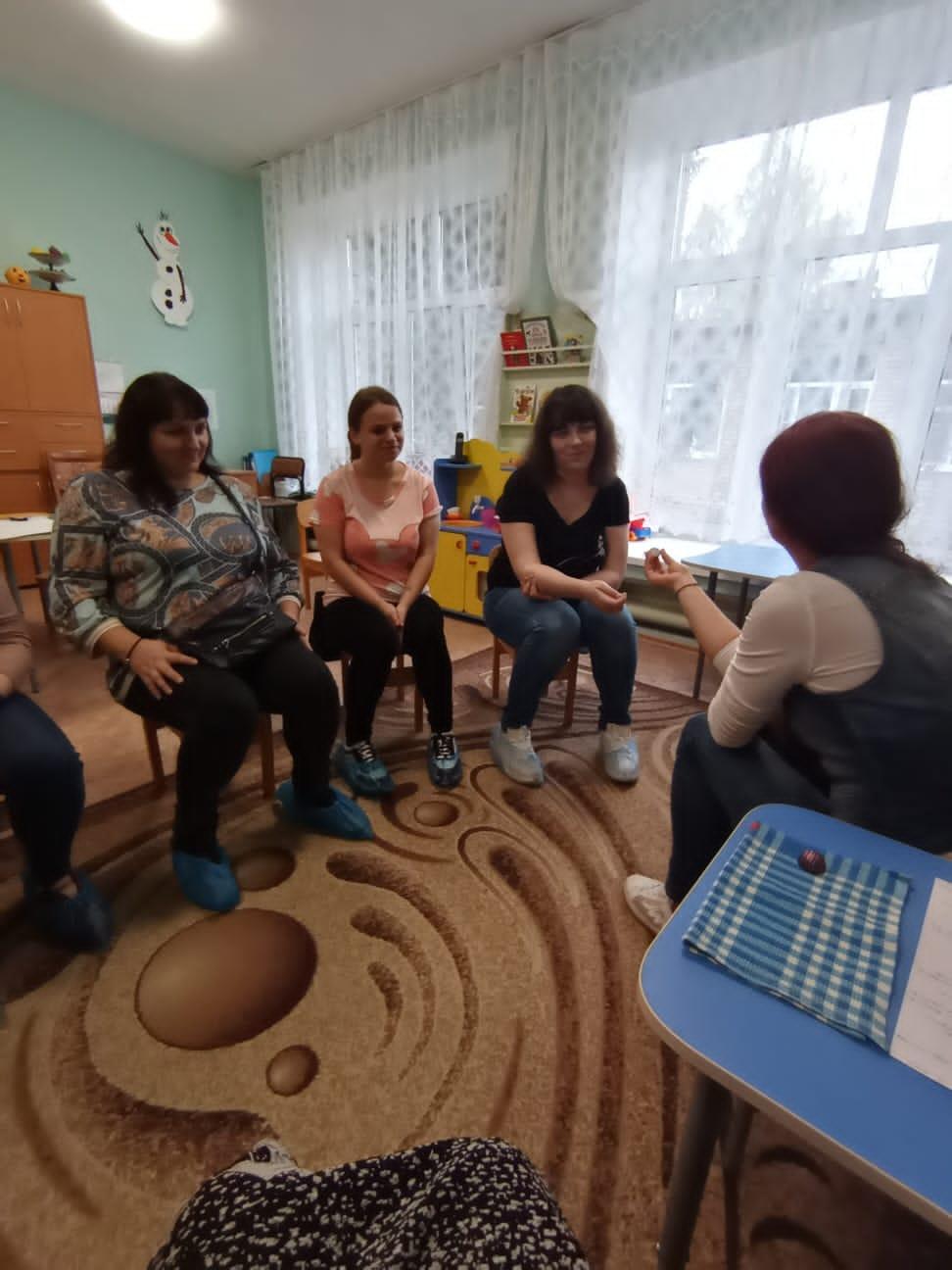 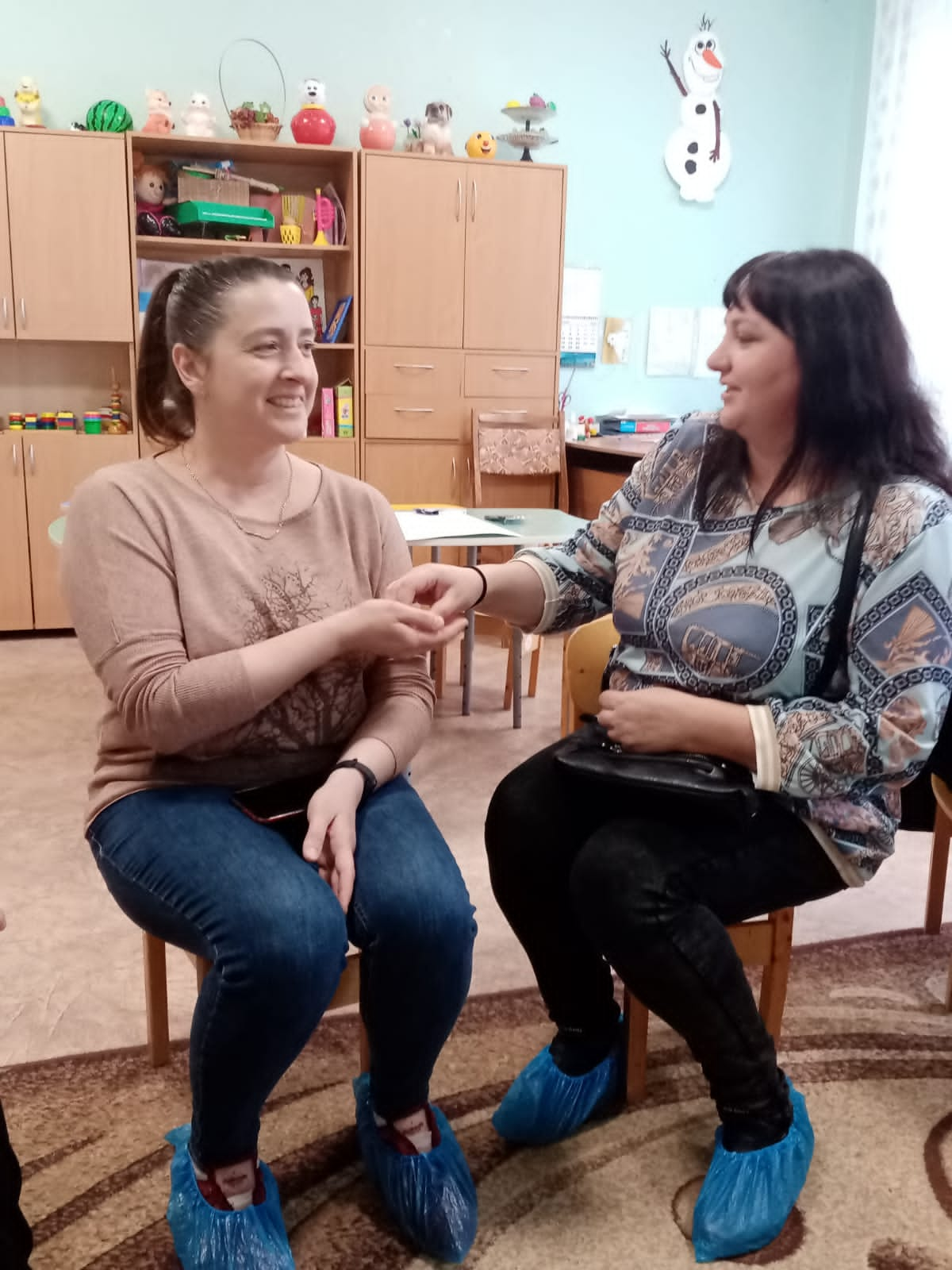 Во время игры было много      улыбок и приятных слов. Результатом игры стало хорошее настроение всех участников и непринужденная обстановка.
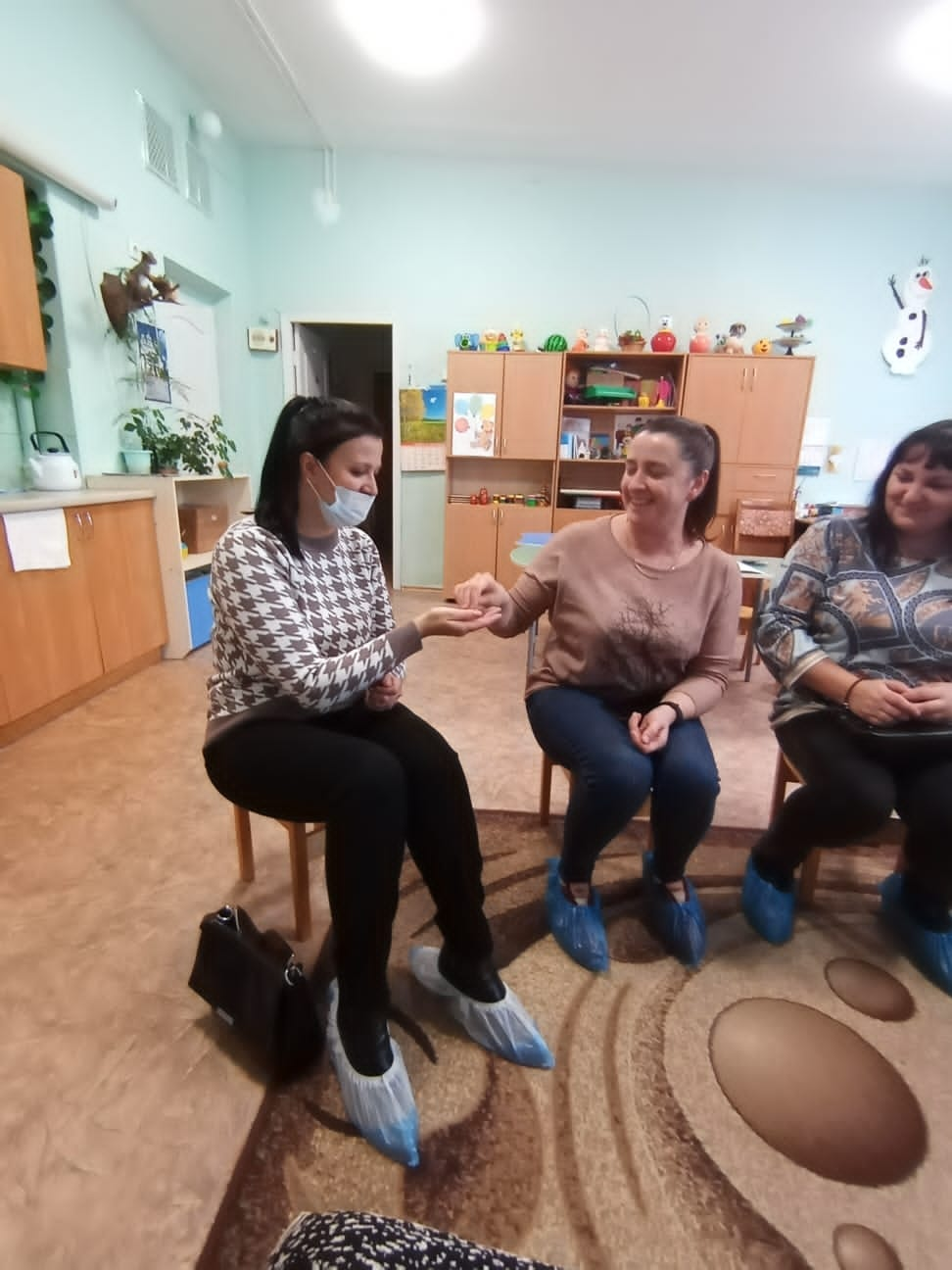 Следующим игровым моментом было  задание «Рисунок». Единая тема «Осень», детали – фантазия участников. Рисовать необходимо было левой рукой. Начинали мы рисовать по очереди…
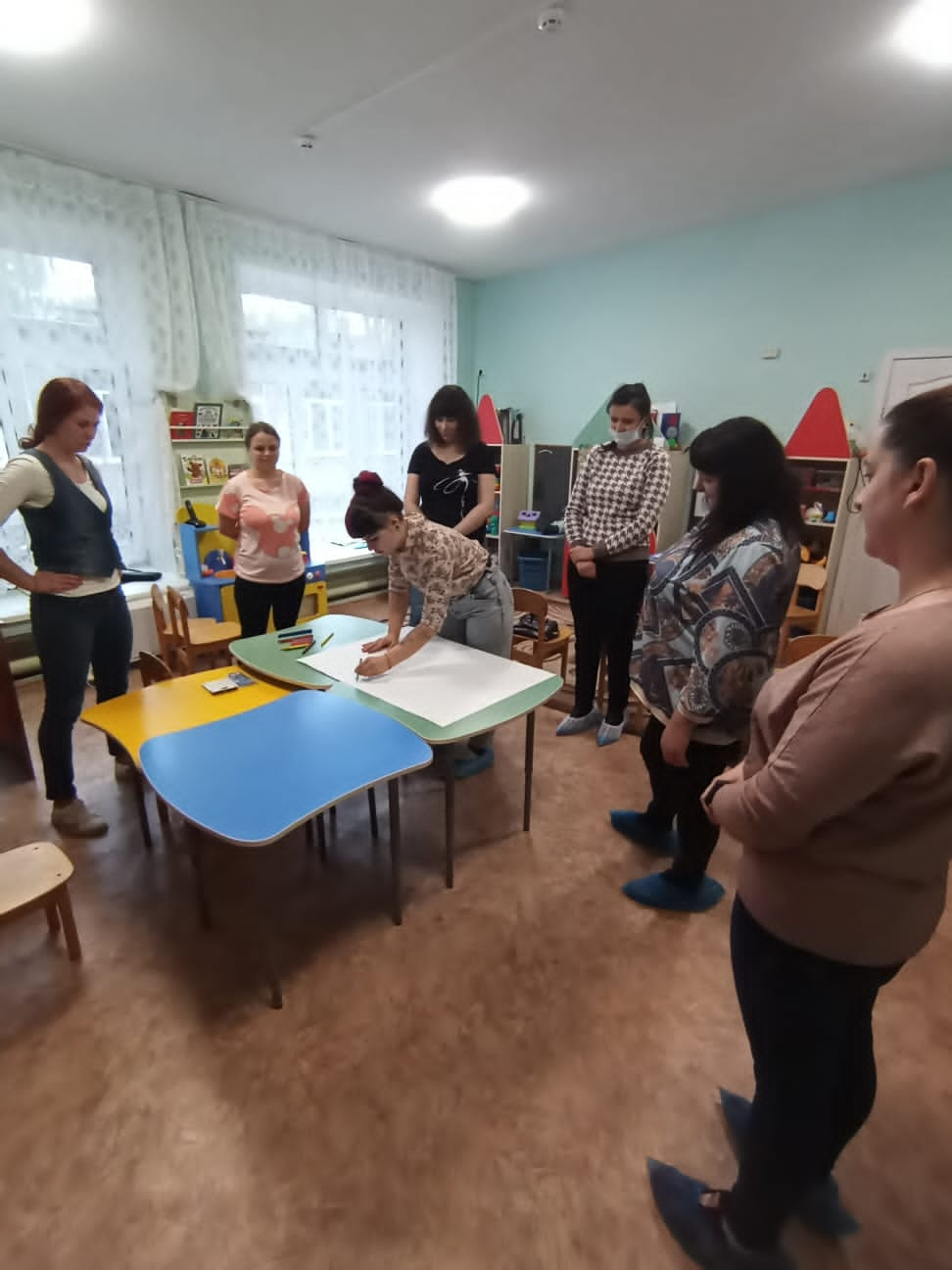 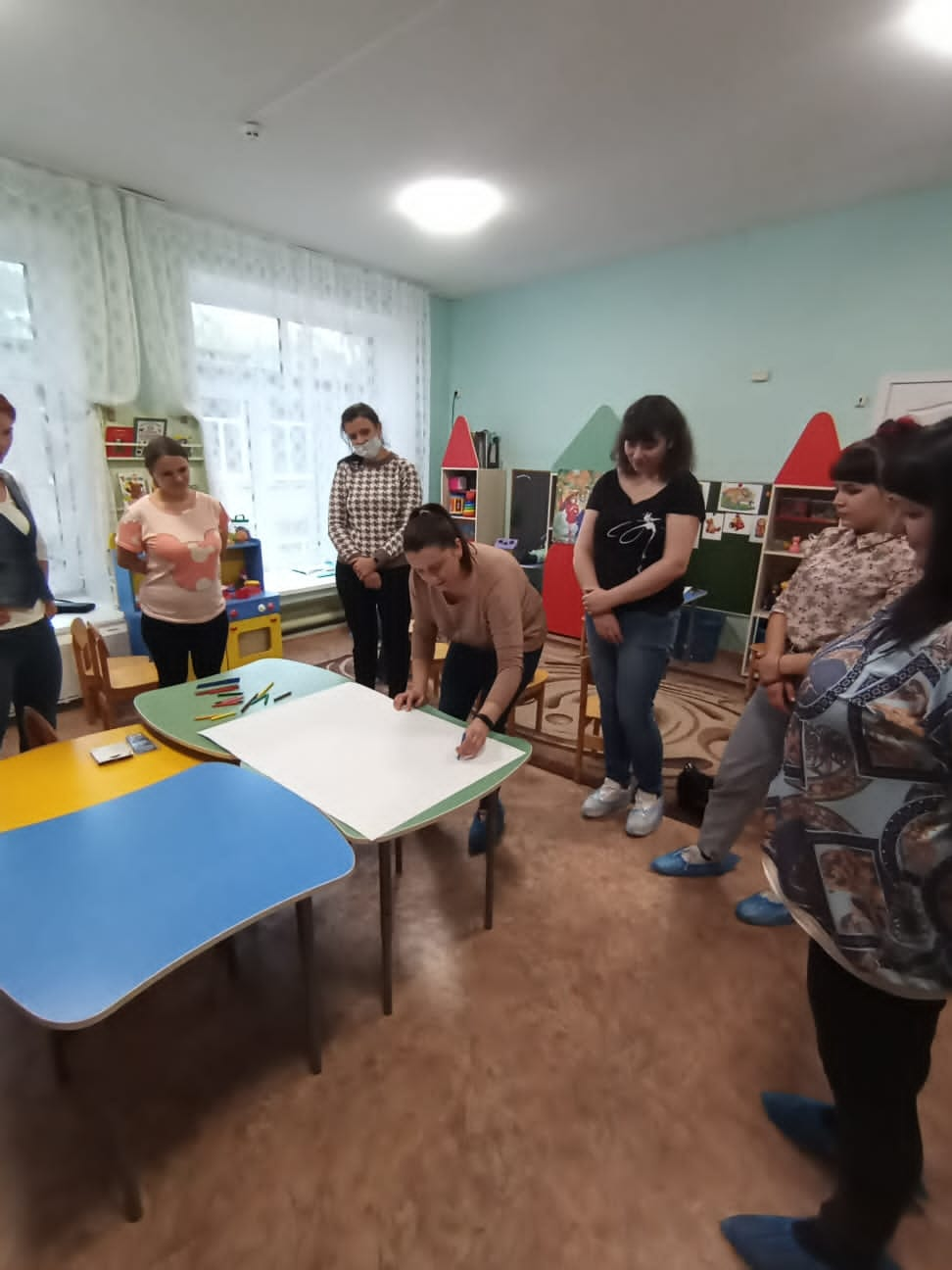 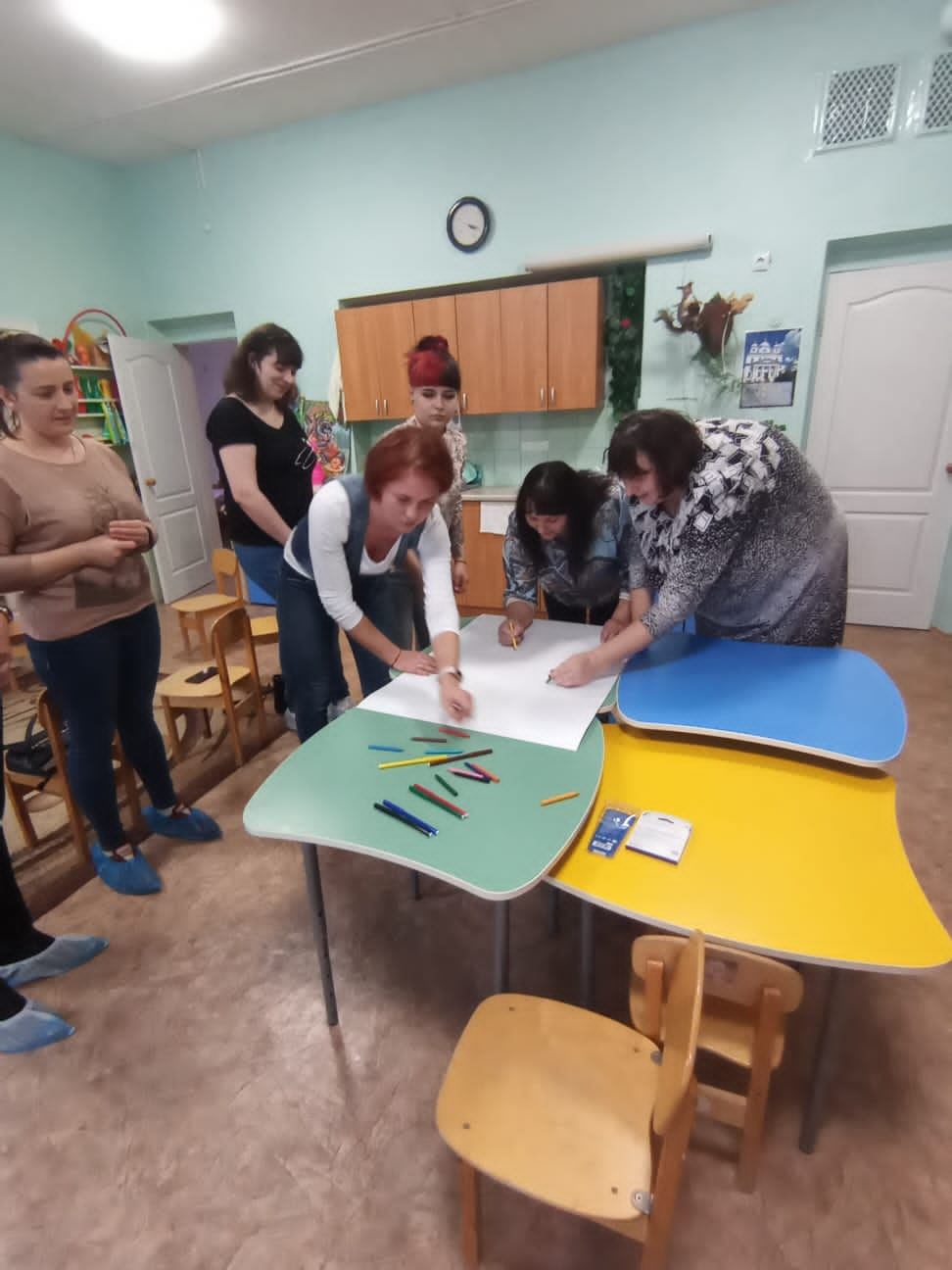 …а закончили все вместе.  Оказалось так и веселее, и продуктивнее.
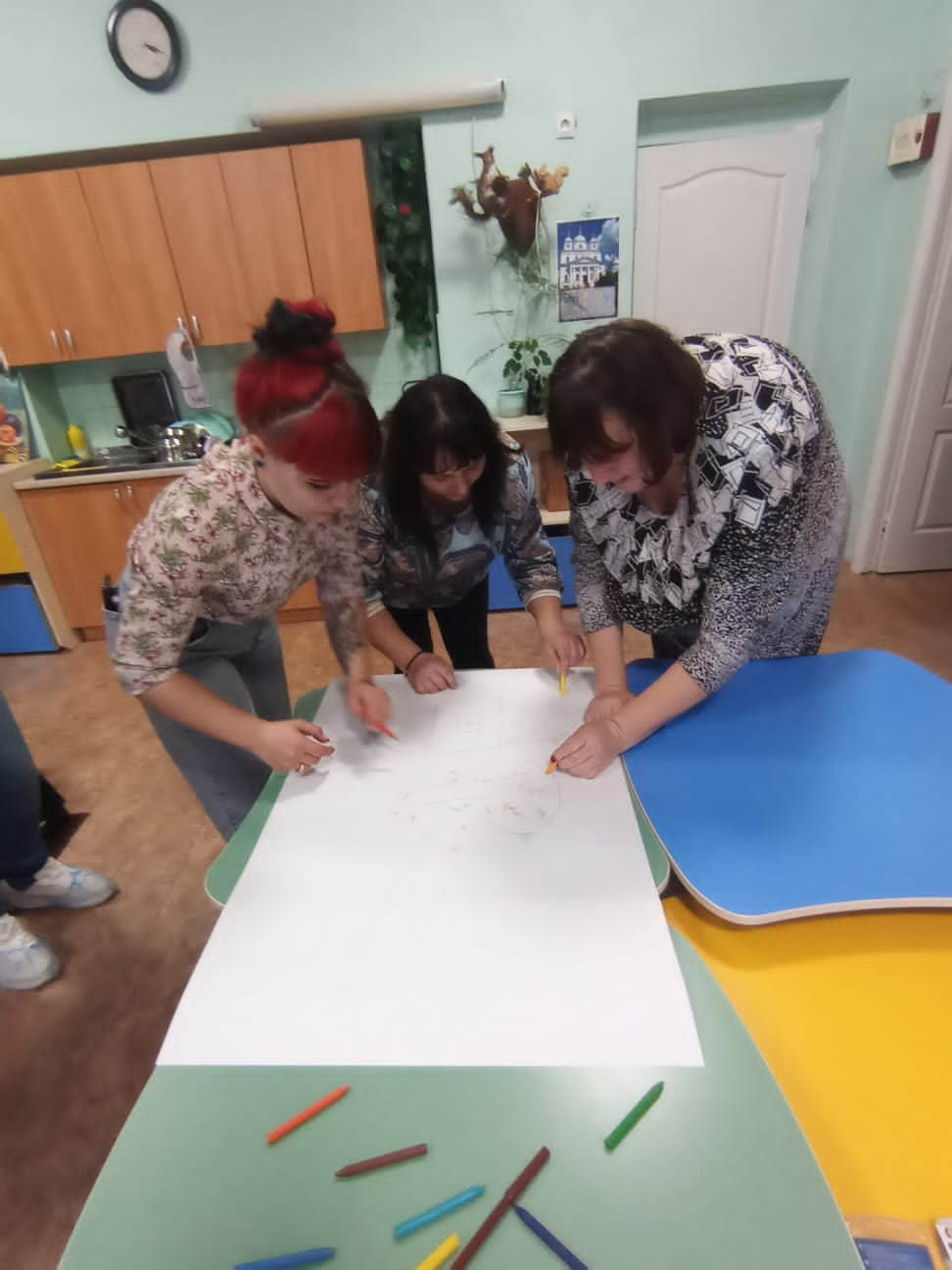 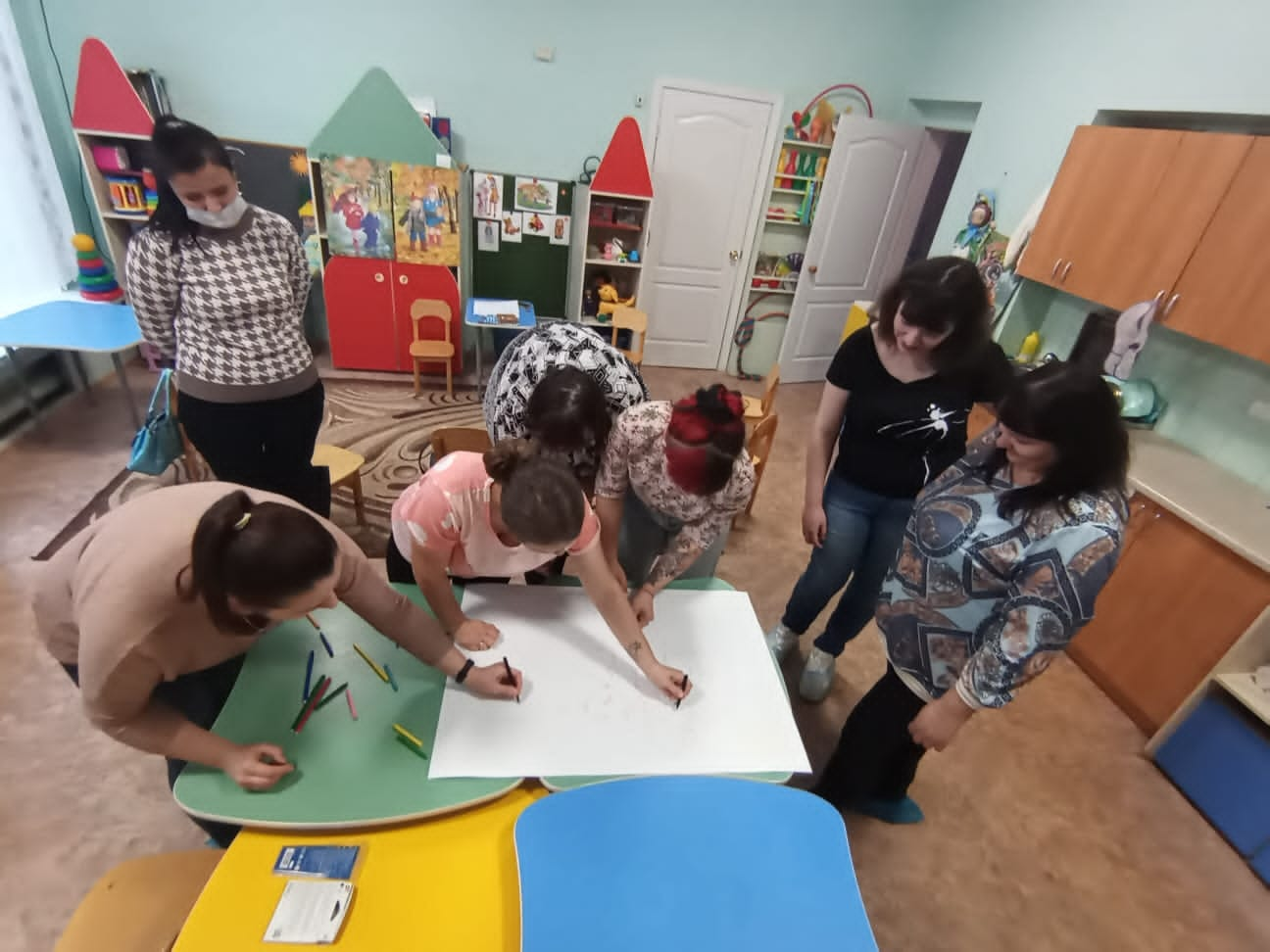 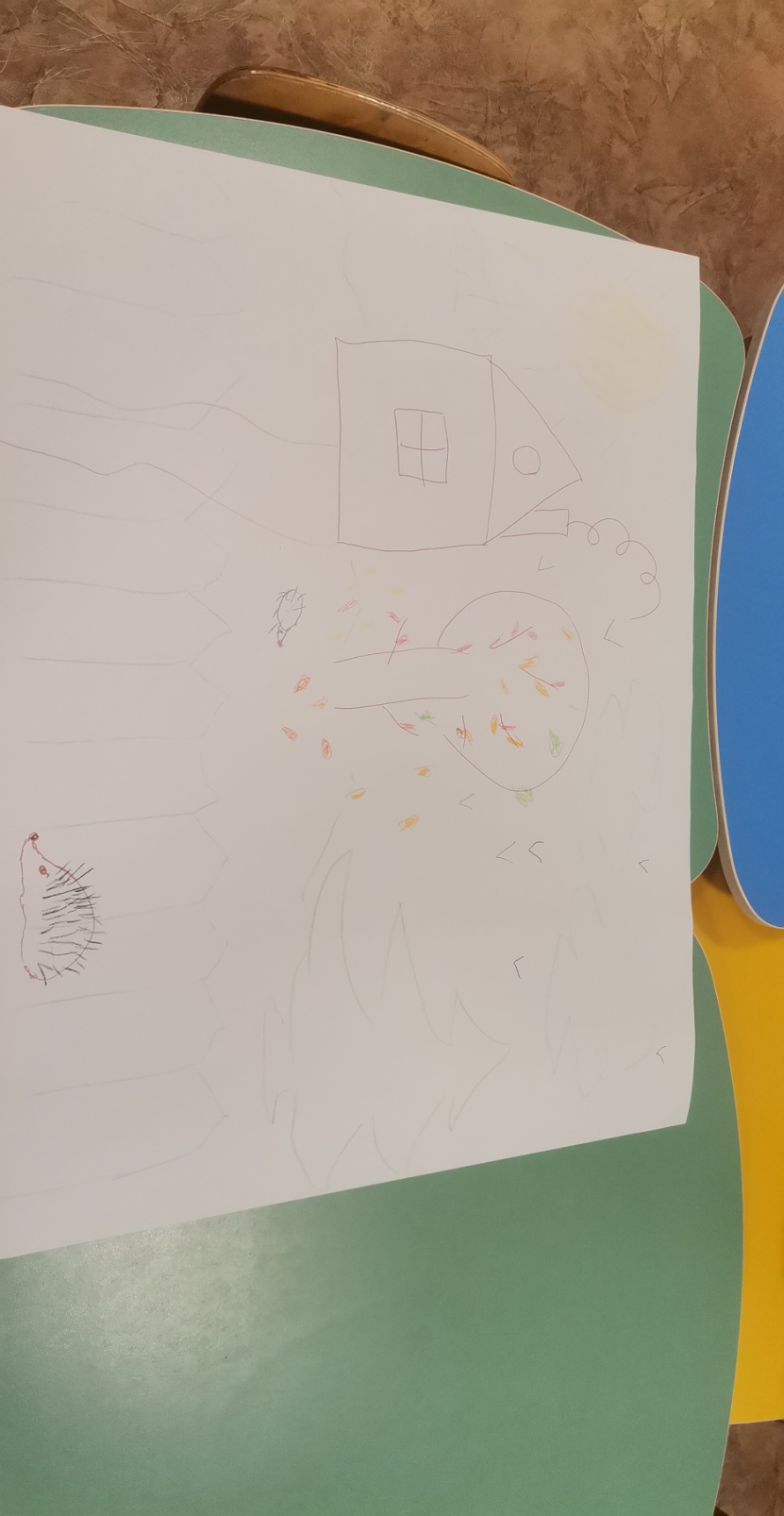 Совместными усилиями пришли к выводу, что совместная деятельность 
всегда 
интереснее и продуктивнее индивидуальной.
Спасибо всем за участие! 
До новых встреч!